ИТ-специалисты для энергетики: 
какие, где найти и как удержать
Докладчик: Т.А. Меребашвили, заместитель генерального директора ПАО «Интер РАО»
ИТ-ПРОФЕССИОНАЛЫ И РЫНОК ТРУДА:
Вчера и сегодня
Рынок ИТ-специалистов, 2022: планы и реальность
Госсектор наращивает спрос
«Более чем в 2 раза вырос спрос на ИТ-специалистов в госсекторе», – HeadHunter.ru (КоммерсантЪ, 17 марта 2022): 
Web-инженер 120% 
Системный администратор – 111%
Специалист техподдержки – 101%
Специалист по ИБ – 69%
С 24.02 по 15.03.2022 года опубликовано 2,7 тыс. предложений по IT-специальностям в госсекторе – на 108% больше, чем за аналогичный период прошлого года.
Зарплатные ожидания не снижаются
«В апреле [2022], по сравнению с мартом, в целом по России соискатели в ИТ-сфере свои зарплатные ожидания не только не снижали, но и повышали» . HeadHunter,ru
Невысокая конкуренция за рабочие места в ИТ
«Кандидатов всегда не хватает, и борьба за рабочие места здесь (в ИТ) менее сильная: на одну вакансию приходится в среднем до 3 резюме, в то время как по другим отраслям – до 6 резюме», – HeadHunter.ru  
«По состоянию на начало 2022 года в России не хватает около 1 млн ИТ-специалистов, дефицит планируется закрыть к 2030 году», – Дмитрий Чернушенко, вице-премьер РФ – для РИА Новости
Обзор зарплат ИТ-специалистов за 2021 год
* Источник – Исследование Korn Ferry, 2022 – по итогам 2021 года
Аналитика по изменению средней ЗП в отрасли
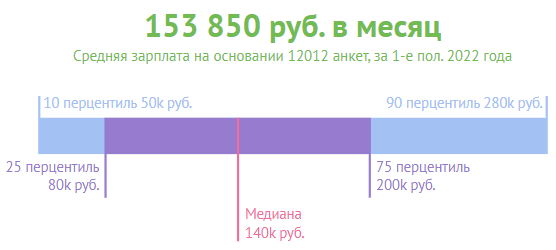 25%
Прогнозируемый прирост среднерыночных зарплат разработчиков к концу 2022 года (SuperJob.ru)
Медианная зарплата в ИТ-индустрии (Habr):
•  210 000 ₽ — Москва
•  180 000 ₽ — Санкт-Петербург
•  150 000 ₽ — остальные регионы
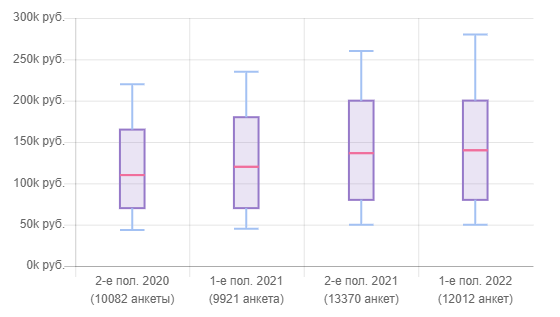 Индексация заработной платы среди крупных компаний
90 перцентиль
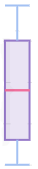 7,5% — в «Газпроме» с января 2022 г. (Ведомости)
9% (но не меньше чем на 10 000 ₽) — в «Северстали» с 1 апреля 2022 г. В 2022 г. средняя заработная плата в «Северстали» вырастет на 15% (представитель компании). (Ведомости)
20% — в «Лаборатории Касперского» с апреля 2022 г.
75 перцентиль
Медиана
140k
(+2%)
137k
(+14%)
120k
(+9%)
110k
25 перцентиль
10 перцентиль
17,6%
Составила инфляция в апреле в годовом выражении (Росстат). Информация от 01.06.2022
На основании данных анкет соискателей на сайте habr.com
Приоритеты работодателей-2022: планы и реальность
Реальность: ТОП-5 результатов опроса* 11-17 марта 2022 года:
Оплата труда: 62% будут повышать / уже повысили зарплату сотрудникам на 4-9%. 
Найм: 37% приостановили найм, 17% будут нанимать персонал в ближайшие 3 месяца, 24% будут только замещать уходящих сотрудников. 
Компетенции: продажи, ИТ и производство – наиболее востребованные специализации, найм не сокращается 
Затраты на развитие: 46% работодателей решили оптимизировать затраты, 36% приостановили бизнес-трансформацию, 16% отложили выплату бонусов. 
Релокация: 51% международных компаний в России имеет возможность релокации сотрудников, 17% предлагают ее в данный момент.
Планы на 2022*  
Оплата труда: 77% планируют повышать зарплаты на 4-9%. 
Найм: 47% планируют увеличить найм, 45% – только замещать уходящих сотрудников. 
Компетенции: продажи, ИТ, производство, инжиниринг, наиболее востребованы. 
Бизнес-ожидания: 72% российских и 54% международных компаний прогнозируют успешный 2022 год, 11% работодателей планируют открыть новые офисы в России.
Перспектива развития ИТ-отрасли: рост продолжится, и дефицит ИТ-специалистов сохранится
* Пульс-опрос кадрового агентства Antal Russia об изменении планов работодателей в РФ (опрошены руководители 302 компаний), март 2022
* Опрос Antal Russia по HR-планам и бюджетам на 2022, 12.10.2021 – 12.11.2021, руководители 123 компаний)
Что ИТ-специалисты ждут от работодателя
Профессиональная команда единомышленников
Заботу о здоровье и work-life balance
Интересные задачи и проекты
Минимум бюрократии
Справедливое вознаграждение
Стабильность и безопасность
Гибкий подход (возможность удаленной работы и гибридного формата)
Регулярный пересмотр заработных плат по результатам performance review
Комфортные условия труда
Профессиональное развитие и обучение
Демотиваторы ИТ-профессионалов: вчера и сегодня
2021
2022
Падение доходов
Низкая зарплата и бонусы
3
4
5
3
4
1
2
1
2
Мало шансов для  карьерного роста
Работа на госсектор: риски ограничений
Отсутствие или малый объем обучения
Снижение доступности современных технологий
Сокращение возможностей профессионального развития
Неразвитая корпоративная культура, бюрократия
5
Отсутствие work-life balance
Глобальная политическая и экономическая нестабильность
Что мотивирует ИТ-специалистов и повышает лояльность к работодателю
83%
45%
68%
Понятная и прозрачная система коммуникаций, постановки задач
Компания дает возможности для самореализации и роста
Поддержка руководителя
43%
69%
87%
Регулярная обратная связь
Позитивное отношение к компании
Возможность помогать и делиться опытом с коллегами
49%
62%
42%
Готовность рекомендовать компанию другим
Системы мотивации (премии, бонусы, социальные программы)
Открытость и безопасность коммуникации с руководством
18%
38%
35%
Удовлетворенность оплатой труда
Знание долгосрочных задач по развитию подразделения
Понятная и эффективная структура подразделения
27%
Возможность участвовать в корпоративных мероприятиях
Источник: опрос удовлетворенности сотрудников Группы, декабрь 2021, ~600 участников
Обещания государства по мерам поддержки и реальность
Наиболее важные преференции для IT
Возможные преференции для IT
Для тех, кто уехал
Для тех, кто остался
Льготная ипотека
Другое, но не могут дать конкретики
Отмена призыва
Временная отмена НДФЛ
8%
10%
Отметили как один из трех важнейших факторов остаться
Отметили как один из трех важнейших факторов вернуться
Изменение системы мотивации
Как должна поменяться система вознаграждения и мотивации линейного персонала ИТ-компаний?
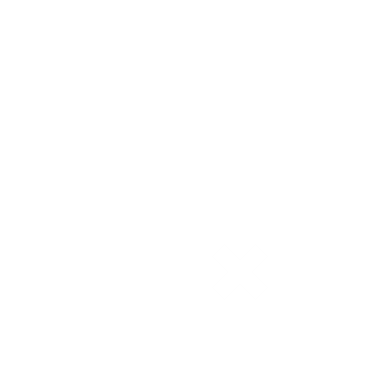 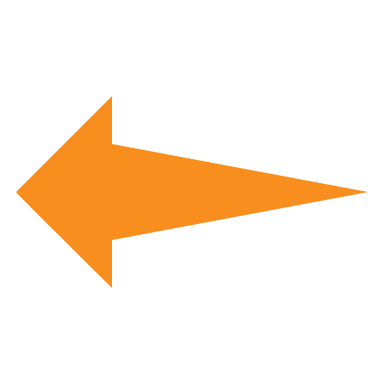 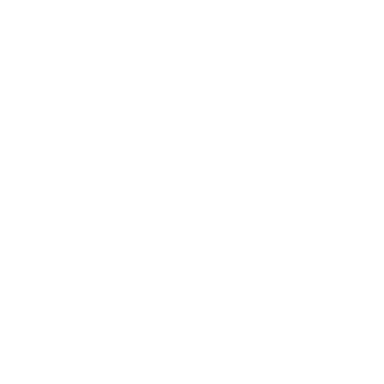 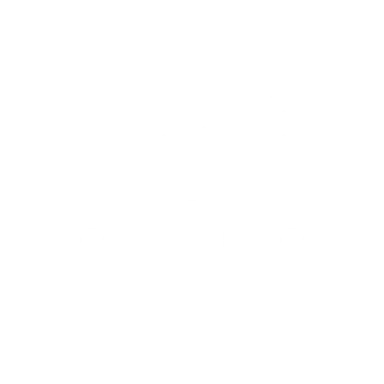 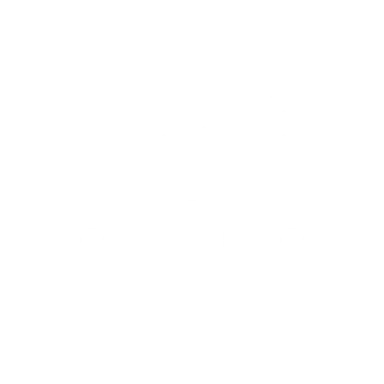 Финансовая мотивация
Корпоративная культура, внутренние коммуникации, развитие Soft Skills
Обучение – развитие Hard skills
Финансовая мотивация
Меры поддержки ИТ-отрасли по мнению Ассоциации «Цифровая энергетика»
Часть 1
Для юридических лиц, осуществляющих деятельность в сфере ИТ
Расширить критерии для включения в Реестр аккредитованных организаций, уточнить требования для организаций, имеющих отдельные структурные подразделения по разработке и поддержке ПО и программно-аппаратных комплексов, обеспечению ИБ.
Упростить отчетность по проектам с целевым финансированием. Ввести мораторий на штрафы и пени за изменение сроков реализации проектов.
Разработать новые или расширить действующие механизмы грантовой поддержки российских ИТ-решений, оказываемые в рамках национальной программы «Цифровая экономика Российской Федерации». Приоритетность оказания финансовой поддержки цифровизации российской электроэнергетики, в том числе в части финансирования крупных проектов по импортозамещению.
Обеспечить возможность реализации проекта грантополучателем — предприятиям электроэнергетики в деятельности своих аффилированных лиц.
Установить возможность определять минимальный размер гранта для проектов, реализуемых с учетом приоритетов по развитию отдельных высокотехнологичных направлений в рамках соглашений с Правительством РФ.
Переход с карательной на сервисную модель контроля.
Реализовать проекты по импортозамещению широко используемого ПО (средств ERP, систем управления базами данных и т.п.) в рамках государственного заказа. Перевести локальные инициативы крупных заказчиков в «общественное поле».
Рекомендовать включить Ассоциацию «Цифровая энергетика» в рабочую группу по созданию маркетплейса российского ПО в секции по энергетике в целях формирования консолидированной позиции отраслевых компаний — Членов Ассоциации «Цифровая энергетика».
Меры поддержки ИТ-отрасли по мнению Ассоциации «Цифровая энергетика»
Часть 2
Для физических лиц, специалистов в области информационных технологий
Образование и подготовка кадров
Распространить действие мер поддержки ИТ-специалистов для всех должностей в аккредитованных компаниях, без предъявления требований к профильному образованию работников при наличии минимального опыта работы в области информационных технологий. Общий трудовой стаж ИТ-специалиста — 1 год, трудовой стаж ИТ-специалиста в данной аккредитованной компании — от З месяцев.
Расширить возможности льготного кредитования для ИТ-специалистов. Предусмотреть возможность рефинансирования существующих кредитов, выданных ранее 2020 года. Увеличить размер суммарной денежной помощи государства и суммарное количество граждан, которые могут получить данную меру поддержки.
Увеличить количество мест в высших и средних специальных учебных заведениях по направлениям подготовки в сфере ИТ.
Разработать механизмы компенсации расходов ИТ-компаниям на профильные стажировки студентов, а также повышение квалификации специалистов.
Увеличить государственное со-финансирование обучения по направлениям ИТ в рамках федерального проекта «Кадры для цифровой экономики» национальной программы «Цифровая экономика Российской федерации».
РЕЗУЛЬТАТ: Предложения не поддержаны Минцифрой… 
А ЧТО УЖЕ СЕГОДНЯ МОЖЕТ СДЕЛАТЬ РАБОТОДАТЕЛЬ 
для удержания ИТ-специалистов?
Простые и не сложные решения
Пересмотр структуры заработной платы с целью увеличения ежемесячного заработка
Перераспределить годовую премию в пользу ежемесячной заработной платы;
Применять повышенные индивидуальные ИСН для удержания работников на критически важных должностях;
Предусмотреть программу долгосрочной мотивации (премирование работников за выполнение долгосрочных показателей эффективности, выплата надбавок за выслугу лет).
Расширение социальных программ
Сокращение продолжительности рабочего времени в неделю без снижения уровня заработка, норм выработки и объема работы (например, до 36 часов в неделю);
Дополнительные оплачиваемые выходные дни по заявлению работника (в случаях важных событий в жизни работника - день рождения, 1 сентября и др.);
Программа поддержки работников для укрепления психического(ментального) здоровья, профилактики стресса и выгорания (консультации юриста, врача, психолога, а также консультирование по вопросам финансов, банковских продуктов, налогов, содействие в переговорах с третьими лицами)
Создание комфортного офисного пространства (релакс-зоны)
Регулярный пересмотр заработных плат
Исходя из личного уровня знаний, профессионализма, ценности для компании. Cистема гибкого управления доходом за счет дифференциации окладов, надбавок и доплат, гибкой системы премирования
Создание «вилки» окладов по грейдам (пример)
Должностной оклад
Минимальный
Средний
Максимальный
Грейд 1
125 000
150 000
175 000
Грейд 2
75 000
100 000
125 000
Преимущество: дифференциация заработной платы работников аналогичных профессий и позиций в зависимости от квалификации, опыта, привносимой бизнес-ценности конкретным работником без существенного роста общих затрат на ФОТ
Варианты дополнительных мотивационных мер для работников
Добровольное медицинское страхование (расширение действующей программы, дополнительное страхование членов семьи)
Компенсация расходов на аренду жилья 
Улучшение жилищных условий (льготная ипотека от работодателя, взаимодействие с застройщиками на покупку жилья по сниженным ценам, рефинансирование действующих ипотечных кредитов)
Единовременная выплата к ежегодному отпуску
Компенсация расходов на путёвки в санатории, пансионаты, детские лагеря (может рассматриваться как частичная компенсация стоимости, так и полная оплата работодателем в рассрочку полного погашения работником)
Сумма компенсации расходов на питание до 500 рублей в день. Возможность использовать компенсацию не только в корпоративной столовой, но и в сторонних местах общественного питания, территориально находящихся рядом с офисом
Негосударственное пенсионное страхование
Компенсация расходов на спортивные секции, тренажерные залы, мастер-классы, хобби и т.д. (не менее 40%)
Сокращение продолжительности рабочего времени в неделю без снижения уровня заработка, норм выработки и объема работы (например, до 36 часов в неделю)
Дополнительные оплачиваемые выходные дни по заявлению работника (в случаях важных событий в жизни работника - День рождения, 1 сентября и др.)
Единовременная выплата «подъемных» вновь принятому работнику
Привлечение психолога для психологической разгрузки работников (индивидуальные консультации)
Выплата надбавки за выслугу лет (в зависимости от стажа работы)
Программа долгосрочной мотивации (премирование работников за выполнение долгосрочных показателей эффективности)
РАБОТА НА ПЕРСПЕКТИВУ:
Создание кадрового резерва для отрасли
Создание кадрового резерва
Взаимодействие с учебными заведениями, целевое обучение, молодежный актив, формирование перечня ключевых работников с потенциалом
Что делать, если на рынке нет или мало необходимых ресурсов и компетенций?
Создавать их своими силами!
Пример реализации такого проекта есть у нас в холдинге – в компании «СИГМА»
СИГМА.Академия – проект по сотрудничеству с лучшими профильными ВУЗами страны. 
Цель проекта – подготовка ИТ-специалистов для российской энергетики.
СИГМА.Академия – больше, чем программа стажировок: 
Возможность участвовать в масштабных ИТ-проектах 
Шанс реализовать стартап-идеи по созданию инновационных решений.
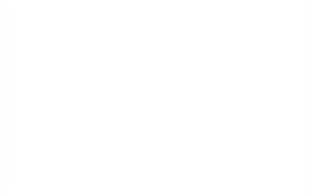 Эксперты СИГМЫ участвуют в рецензировании и защитах дипломных проектов, проводят мастер-классы и лекции.
Направления деятельности
Сотрудничество с ВУЗами
Лаборатории
Стажировки
Пространство СИГМЫ на территории ВУЗа, где студенты могут изучать новые технологии, приобрести первые навыки разработки ПО и проектной работы.
Стажировку и производственную практику студенты могут пройти по направлениям: Java, JS, Angular, ExtJS, React, 1C и др.
Спецкурсы
Мероприятия и защиты ВКР
Проведение дней карьеры, мастер-классов, совместных хакатонов, курирование дипломных работ, участие в партнерских курсах и многое другое.
Авторские профильные курсы от экспертов СИГМЫ. Студенты знакомятся с технологиями, которые широко используются в энергетике, а затем применяют их на практике.
Партнерство с СПбГУ, ЛЭТИ, РЭУ, МИСИС, ОмГТУ, СПбГПУ. Планы по открытию еще 2-х новых лабораторий до конца 2022 года
Направления деятельности
StartUP
Каждый студент может предложить свою идею ИТ-решения, сервиса или мобильного приложения и воплотить ее в жизнь при поддержке экспертов-наставников СИГМЫ.
Школа программирования КодКласс
Специалистов ИТ отрасли необходимо искать, начиная со школы, так делают крупные компании, например, ГПН, Сбер, Биокад. 
Соглашение о сотрудничестве с Детской школой программирования КодКласс
В КодКлассе дети и подростки от 7 до 15 лет в увлекательной форме повышают компьютерную грамотность, осваивают современные языки программирования и даже учатся разрабатывать игры и приложения. 
Обучение нацелено на детей сотрудников СИГМЫ, направление позволяет поддерживать лояльность и формировать в долгосрочной перспективе кадровый резерв
В результате формируется взаимовыгодная среда
Вопросы к обсуждению
Актуальны ли данные тренды для вашей компании?
В чем наше EVP (ценность работодателя для сотрудника)?
Насколько оно конкурентно по сравнению с другими крупными работодателями – Сбер, Газпром, СИБУР, Biocad, VK
Отличаются ли потребности и ожидания ИТ-специалистов разных направлений – например, инфраструктура, бизнес-приложения и ИБ? 
Что мотивирует и демотивирует ИТ-специалистов сегодня?
Какие шаги мы предпринимаем для того, чтобы стать лучшим работодателем для ИТ-специалиста сейчас и в долгосрочной перспективе?
Нужен ли айтишникам российский LinkedIn? (Digital way)